?
Does 
Grammar Matter
A K-12 Philosophy lesson on Language and Thought
Think of a time when someone corrected your grammar
Did this annoy you? Why?
Did your grammar mistake affect the meaning of what you were trying to say?
Do you think grammar matters? Why?
So… why DO we have grammar?
At first, people only spoke to one another to communicate.
Then, they began to write down their language so they could communicate with other people in different places.
Because of this, languages were standardized. In other words, people who had power decided how the language was written and spoken so that everyone could understand each other.
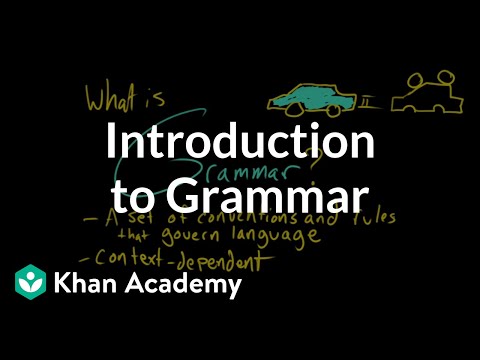 Think about pronunciation and word use -- have you ever disagreed with someone about what to call something?
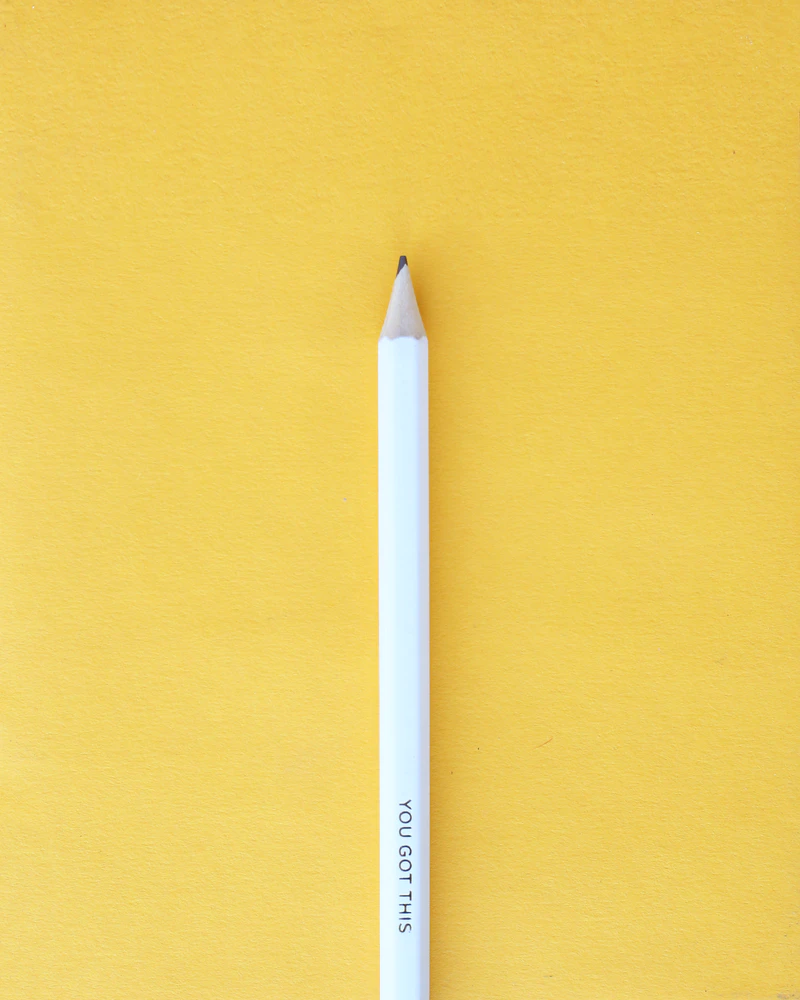 Write it down:
What do you think he means by this?
Can you think of different types of English?
This video says that there are many Englishes.
Why do some people make fun of types of English that aren’t their own?
What might be a positive result of having grammar?
What might be a negative result?
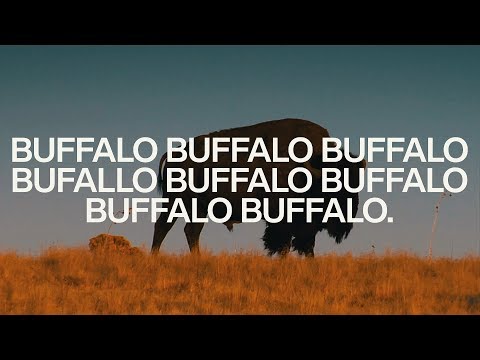 Brainstorm:
Can grammar make people feel bad about themselves?
What kinds of people have a tough time with grammar? Why?
Are people with better grammar skills better people?
Why or why not?
Reflect and write:

Has your perspective changed on why you think grammar does/does not matter?

Do you think grammar should change overtime to include different groups of people? Or should it stay the same so that people can rely on it?
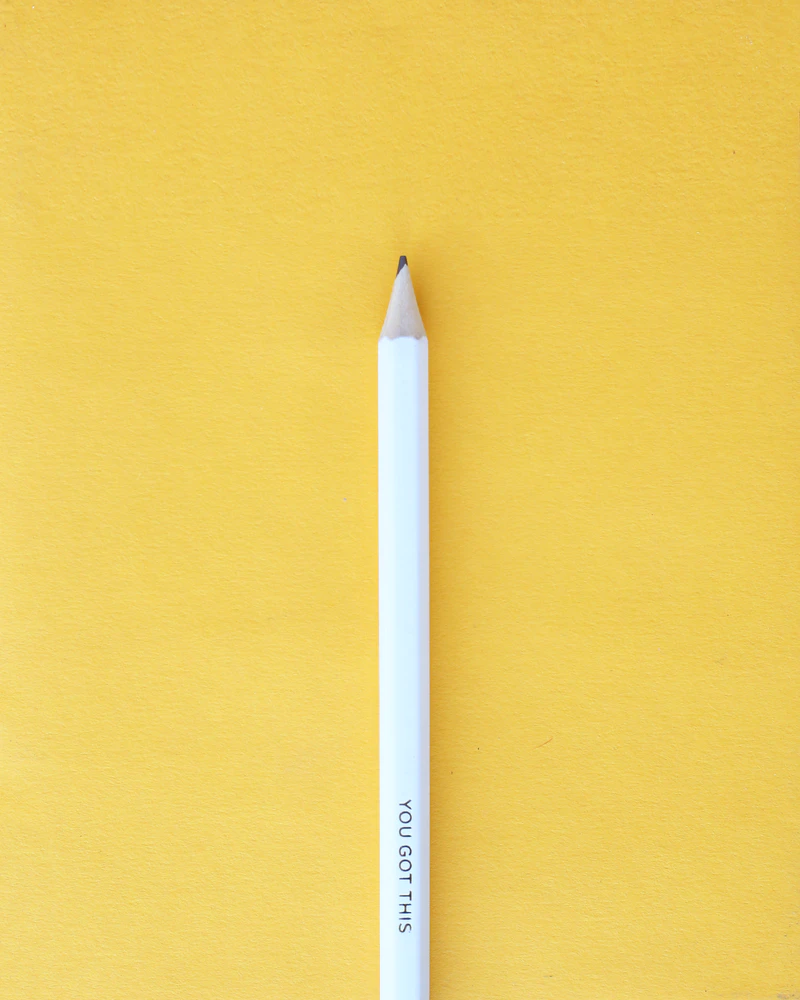 Activity of the Week - Grammar Journal!
Step 1: Ask 3 of your friends/family members about a time when someone corrected their grammar. Then, ask them how they feel about grammar. 
Do they find it helpful? Did they have any easy time learning grammar? Do they know about the Buffalo sentence?
Step 2: Write your answers in your Grammar journal (along with your own answers). Once you have collected your answers, write down 3 observations about all of the answers you collected.